The Initial Experience of New Japanese DCA Device
Etsuo Tsuchikane, MD, PhD
Toyohashi Heart Center
Nagoya Heart Center
Gihu Heart Center
DCA CathetersHistory
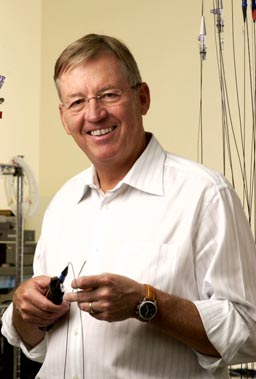 Designed and developed by John B. Simpson, MD
Clinical application started in 1993 in Japan
History of DCA catheter
1992	SCA™(Abbott社)
1995	AtheroCath GTO™(Abbott社)
1997 	AtheroCath BANTAM™(Abbott社)
2001	FLEXI-CUT®(Abbott社)   
2003　Cypher
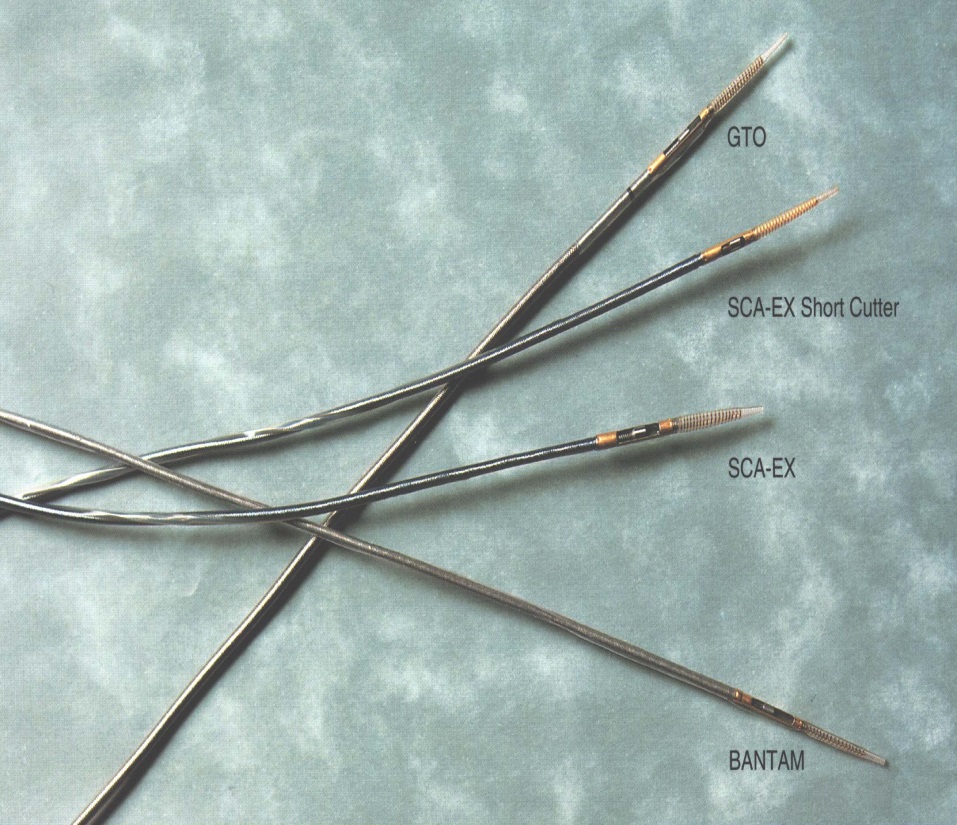 Problems of LMT bifurcation
LAD jp : CTO
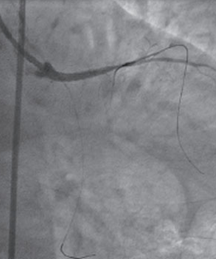 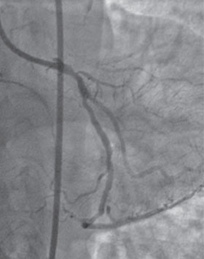 LADjp: CTO
Post
Pre
GW cross
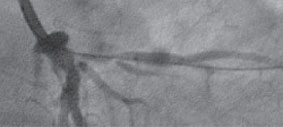 Stent implantation
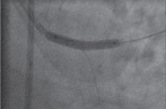 Plaque shift and Carina shift
Problems of LMT bifurcation
Case: 70’s female; LMT
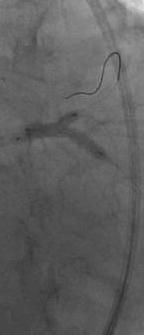 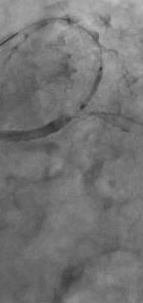 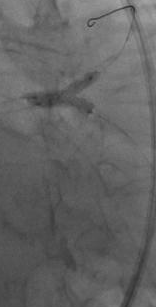 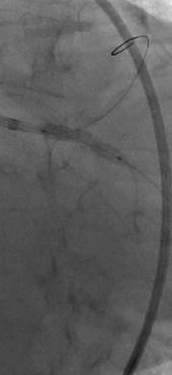 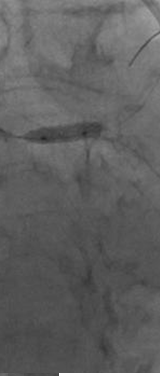 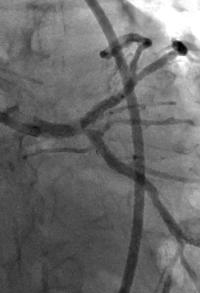 Complex stenting
LAD:3.0x13
LCX:3.5x15
T-stent
SES3.0x13
LAD:3.5x18
LCX:3.5x15
POBA4.0x10
SES3.5x18
Problems of LMT bifurcation
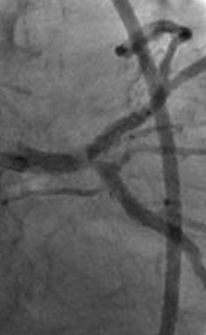 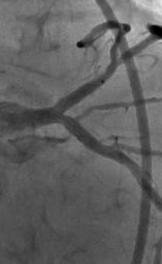 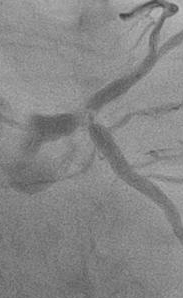 Complex stenting did not show good outcomes.
Pre
Final
8M later
LMT Bifurcation
Type D bifurcation
[Speaker Notes: I will show you one case. This is a LMT bifurcated lesion involved with diagonal ostium stenosis.]
DCA for LMT~LAD
[Speaker Notes: First, the directional atherectomy was conducted for distal LMT and ostial LAD. And this is the result after DCA.]
LMT Bifurcation
-LAD Post DCA-
DCA for LMT~LCx
[Speaker Notes: Second, DCA was also performed for ostial circumflex artery until an optimal result was obtained as shown here.]
Cypher
[Speaker Notes: Then we put a drug eluting stent in proximal LAD,]
Cypher
[Speaker Notes: And in LMT and ostial LAD, as just the crossover stenting.]
KBT
[Speaker Notes: After that, a high pressure kissing stenting was conducted for both LAD-diagonal and LMT bifurcation.]
Final Angiogram
[Speaker Notes: This is final angiographic results,]
9Mo Follow-up
[Speaker Notes: And this is follow-up angiographic results. There was no restenosis.]
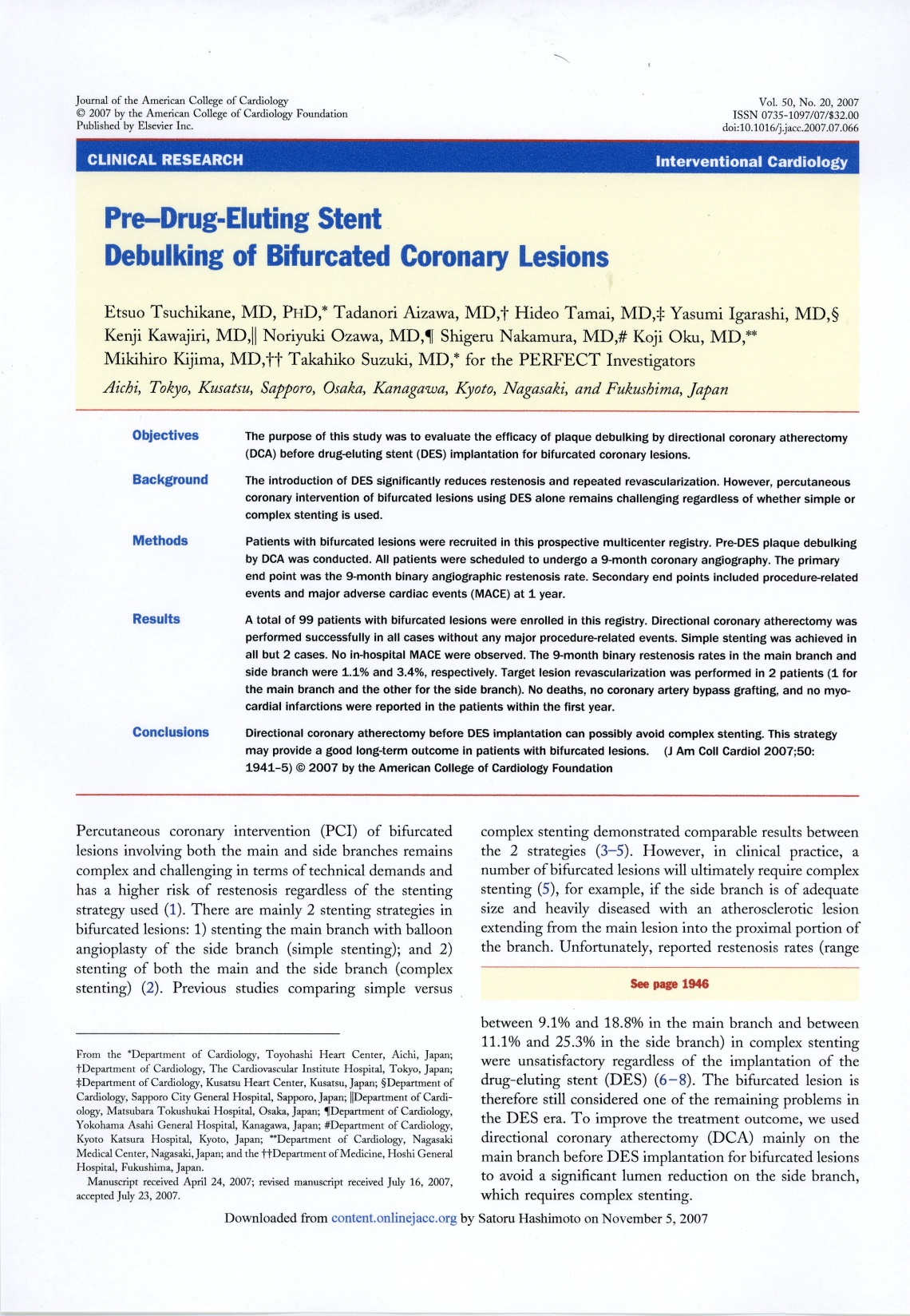 PrE Rapamycin Eluting Stent FlExi-CuT  Registry(PERFECT Registry)
Study Design
Multi-center non-randomized prospective registry
DCA debulking prior to Cypher stenting
    for ostial or bifurcated lesion
9-month angiographic and 1 yr clinical follow-up
17 Japanese centers
Endpoints
Primary endpoint
 ■ Angiographic restenosis (>50% DS) at 9 months

Secondary endpoint
 ■ MACE, TLR, TVR by 1 yr
Lesion Location
(n=99)
82%
DCA Procedural Results
(n=99)
1. FlexiCut size L/M:          98/1
2. Max. cutting pressure:   59.4 ± 34.5 psi
3. No of  cut:                        18.2 ± 12.3 cut
4. Vessels treated by DCA
1) Main branch alone
2) Both main and side branch
96 (97%) 
  3 (3%)
DCA Procedural Results
(n=99)
5. Complications during DCA
1) spasm
2) side branch occlusion
3) no flow
4) perforation
0% 
0% 
0% 
0%
A) Crossover stenting after DCA
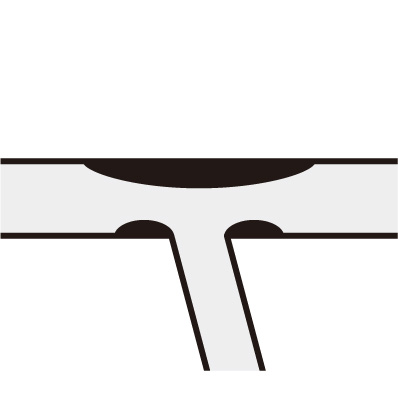 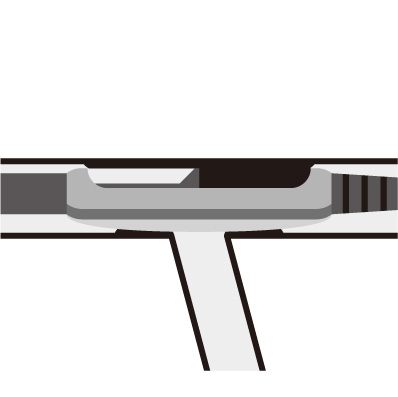 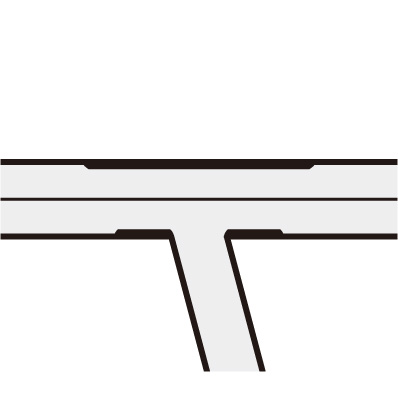 Post DCA
MB
Debulking with DCA
SB
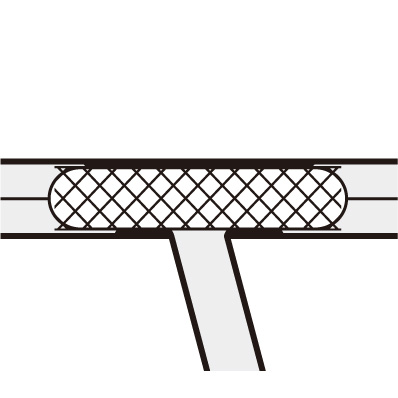 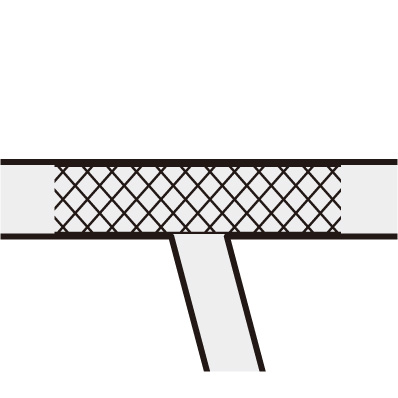 Stenting to MB
Final
With/without KBT or
Ballooning to SB only
B) Non-crossover stenting after DCA
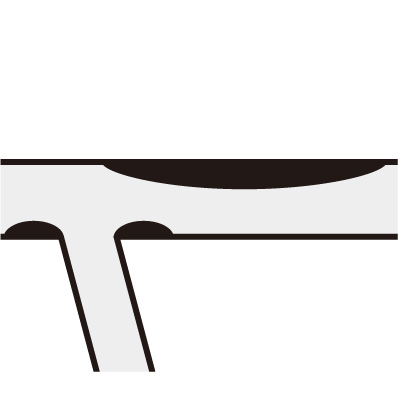 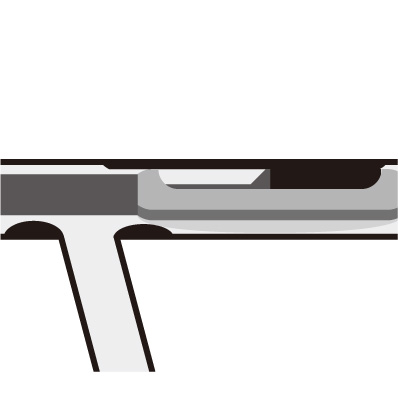 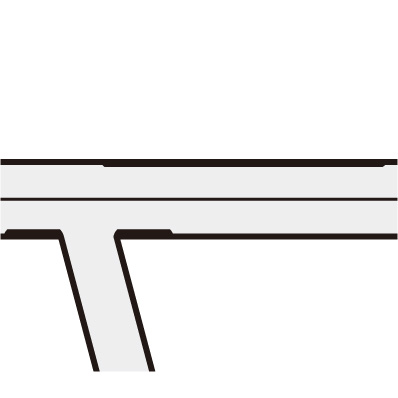 Post DCA
Debulking with DCA
MB
SB
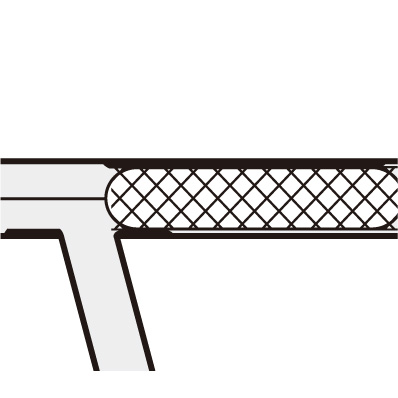 Stenting to MB
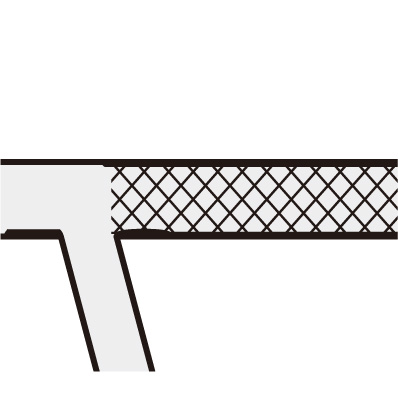 Final
Stenting Procedural Results
(n=99)
82
KBT: kissing balloon techique; SB: side branch
In-Hospital Outcomes
(n=99)
1) Death
2) Em-CABG/TLR
3) QMI
4) Non-QMI
5) Complication at access site
0% 
0% 
0% 
2%
0%
QCU Analysis (Main Branch):Vessel area, Lumen area, Area stenosis
AS
82.3%
55.8%
46.0%
1yr Follow-up
Results
Fu CAG was performed in 89 pts.
      And 96 pts were clinically followed up.
　　 (90% Angiographic Fu rate. 97% Clinical Fu rate.)
No death, no CABG, no MI
TLR for the main branch in 1 patient (1.0%)
TLR for the side branch in 1 patient (1.0%)
(JACC 2007;50:1941-5 )
[Speaker Notes: And this is follow-up angiographic results. There was no restenosis.
ここの上段3行が表現がいまいちです(加藤が勝手にいじりました)　表題もプロトコールが1年クリニカルなので　１Yrにしてます
1.0％になっているのは　Clinicalなので分母が96だからです　ほかはAngioFUのため分母が89です]
9Mo Follow-up
QCA Results
Fu duration: 264±83 days
Binary restenosis rate
Main branch: 1.1% (1/89)
Side branch: 3.4% (3/89)
(JACC 2007;50:1941-5 )
[Speaker Notes: And this is follow-up angiographic results. There was no restenosis.]
Follow-up Results
Binary restenosis / TLR rate
All
(%)
(n=89)
1
1
3
1
4
2
(JACC 2007;50:1941-5 )
[Speaker Notes: And this is follow-up angiographic results. There was no restenosis.]
Follow-up Results
Binary restenosis / TLR rate
LMT Bifurcation
(%)
(n=55)
(JACC 2007;50:1941-5 )
[Speaker Notes: And this is follow-up angiographic results. There was no restenosis.]
Summary of DCA/DES
DCA prior to DES stenting was safe and made it possible to avoid complex stenting in bifurcated lesions, which provided a better long-term outcome.

International DCA/DES registry was considered in 2008 for further evaluation.

However, .....
DCA CathetersHistory
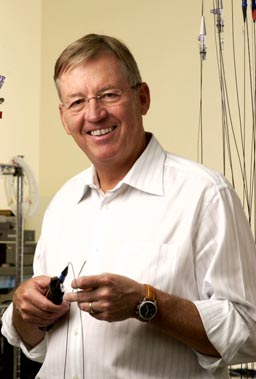 Designed and developed by John B. Simpson, MD
Clinical application started in 1993 in Japan
History of DCA catheter
1992	SCA™(Abbott社)
1995	AtheroCath GTO™(Abbott社)
1997 	AtheroCath BANTAM™(Abbott社)
2001	FLEXI-CUT®(Abbott社)
2003   Cypher
2008　Production discontinued 
2015　Revival by NIPRO
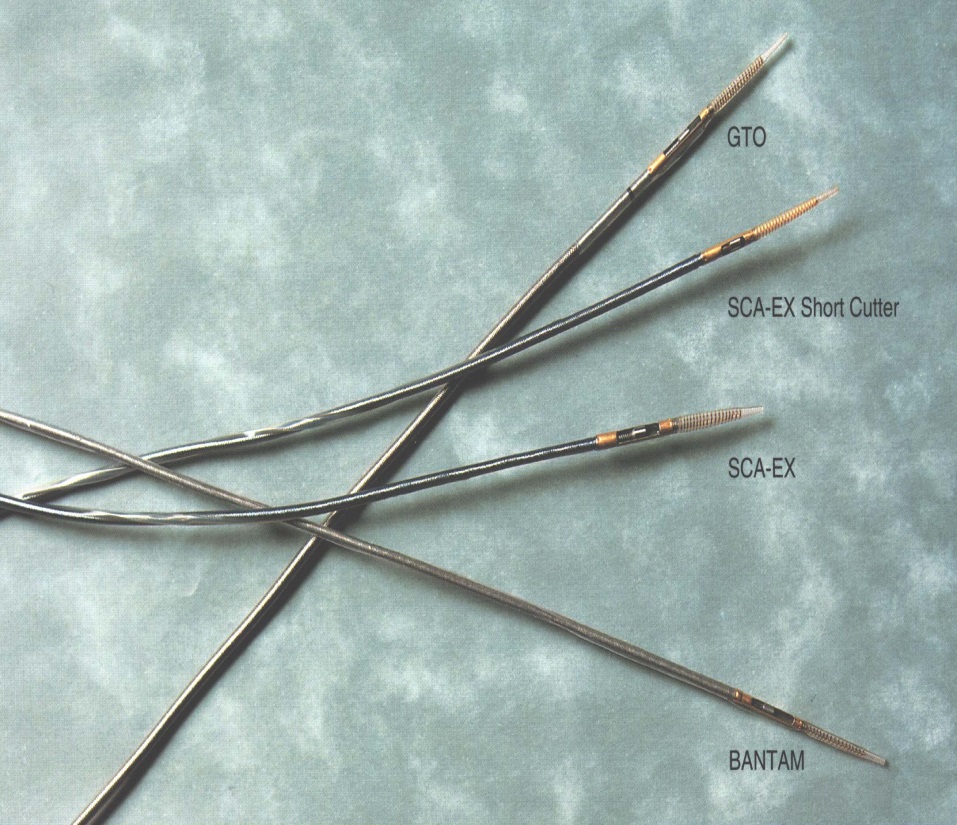 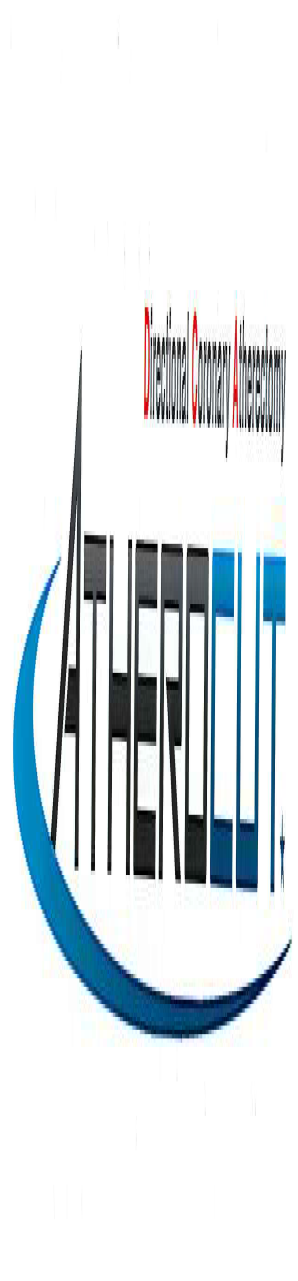 ATHEROCUT®Overview
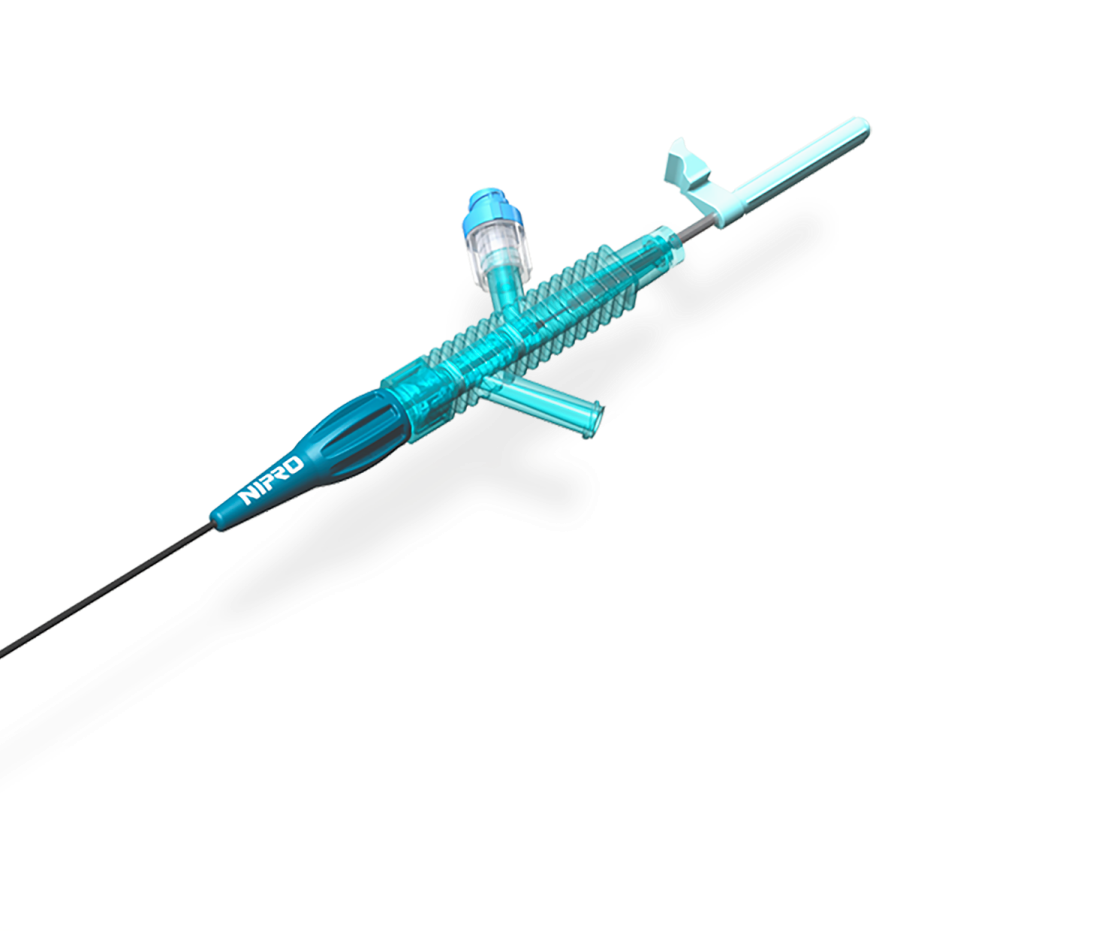 Proximal site
Motor Drive Unit
7Fr Guiding CatheterCompatible
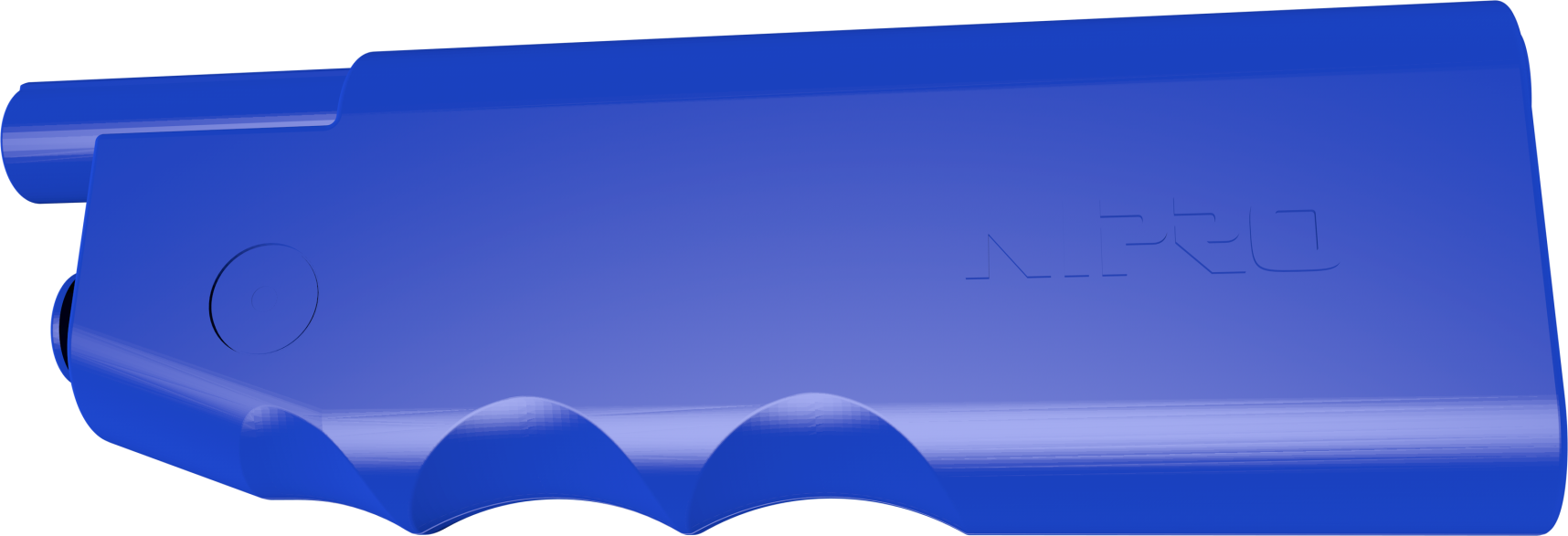 6000rpm
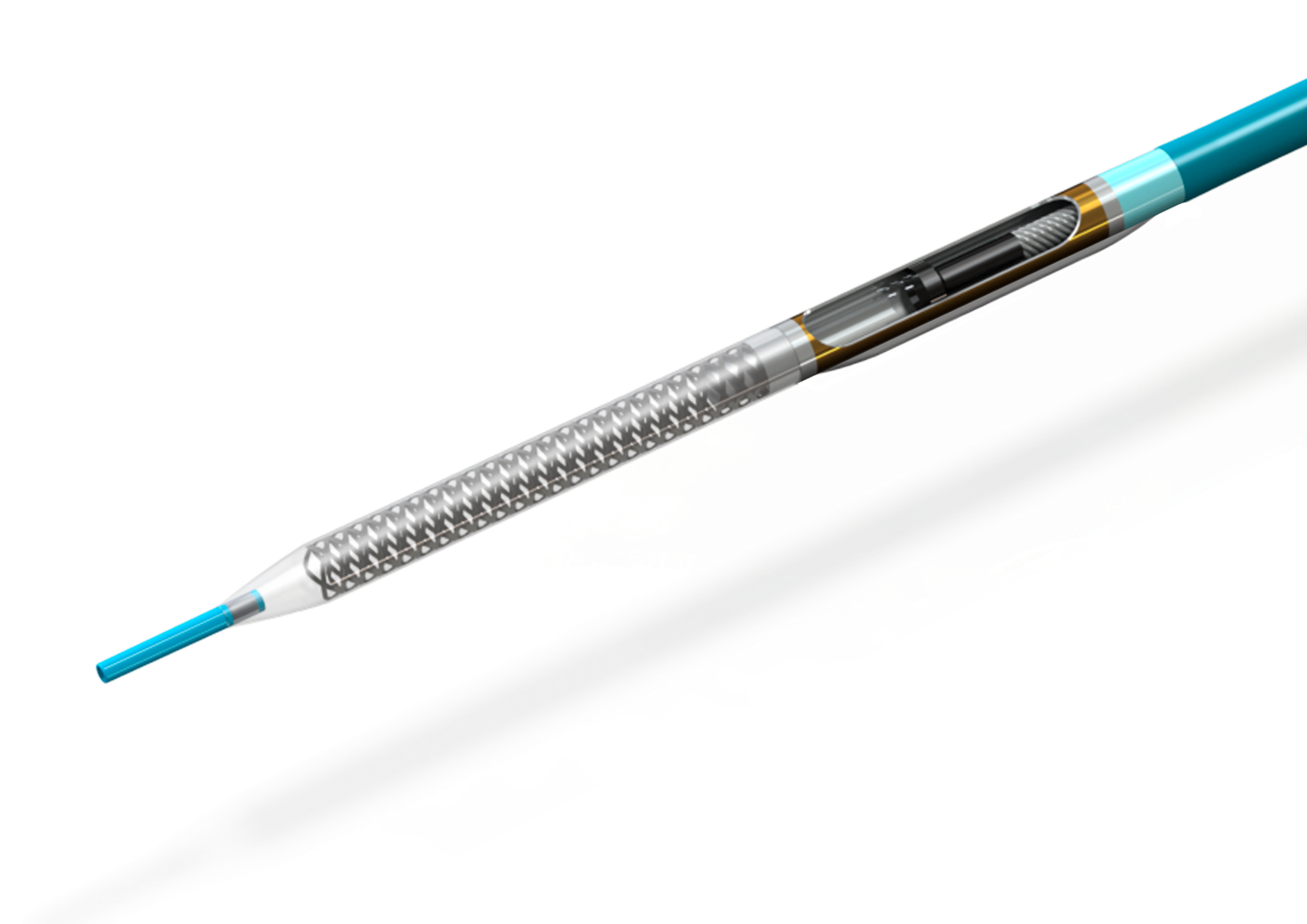 Distal site
Tapered nose-cone with tip
Short cutter 　w/DLC
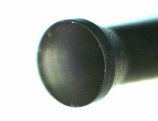 Guide-wire 　　　　　　support
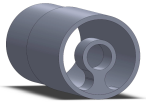 Product Comparison
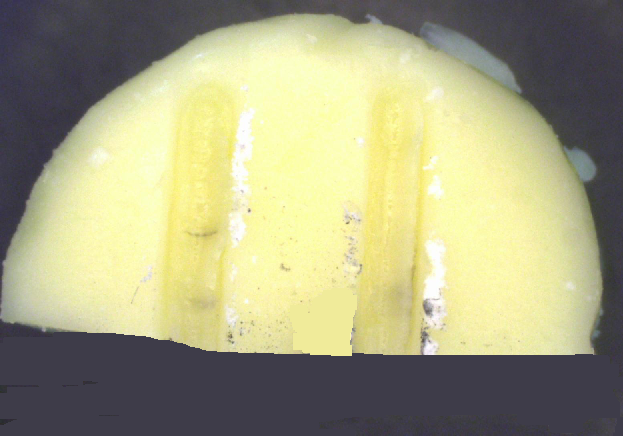 ＜ATHEROCUT＞
＜FLEXI-CUT＞
DLC Cutter-Improved cutting efficiency-
【Functional test of cutting】
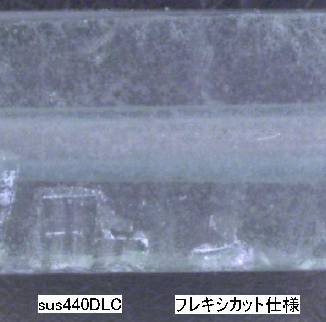 ＜ATHEROCUT＞
＜FLEXI-CUT＞
Hard model：fluorite (Mohs' scale of hardness4)
Soft plaque model：cheese
DCA Representative CaseFrom CCT 2016
CVI Case 60’s male   Target Lesion: LMT
Diagnosis: 	OMI,
Prior intervention :		
’16.10.02  	DCB    (Diag.)
Coronary risk factor :	Hypertension,Dyslipidemia
eGFR :72.0
Syntax score : 26
Latest CAG findings: 	 ’16.10.07 LMT 75%
LV EF:65% (UCG)
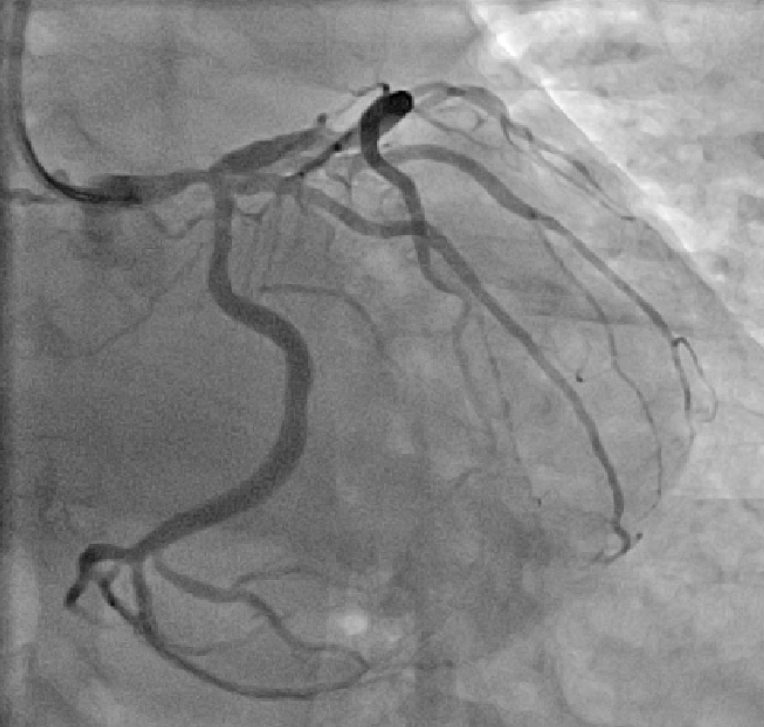 Pre Angiogram
IVUS Pre LAD / LCx
LAD
LCx
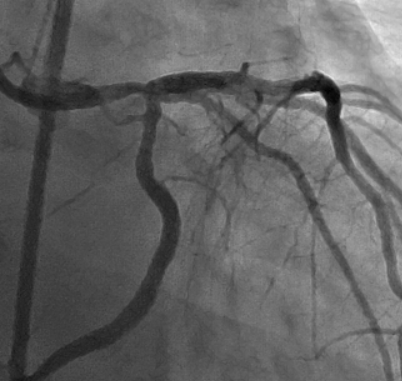 DCA 1st sessionATHEROCUT® L
1st cut 2atmLower - far side
LAD DCA 4th sessionMax.5atm
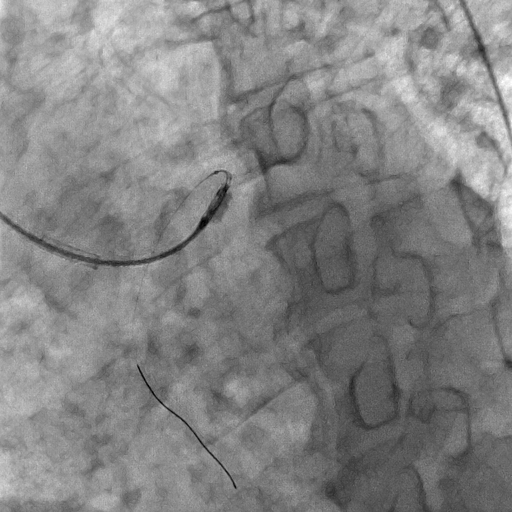 Post DCA
DCA for LCx2 session Max. 2atm
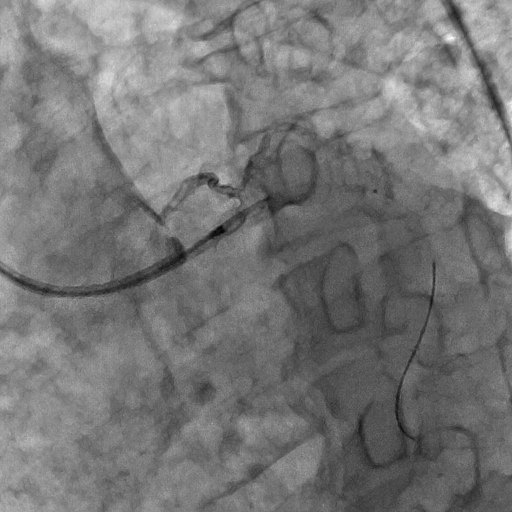 Stent positioning
Stenting procedure
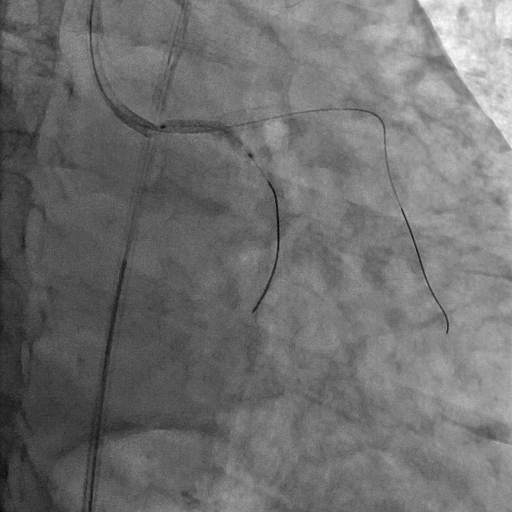 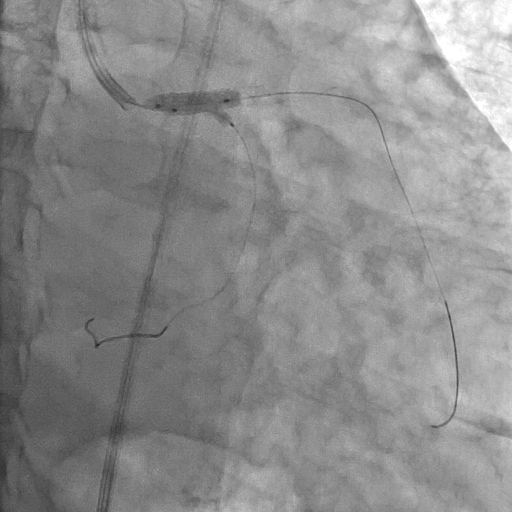 EES 4.0/18mm 10atm
4.0/15mm3.0/15mm
KBT&HBT6atm
SeQuent Please 3.0/20mm 6atm
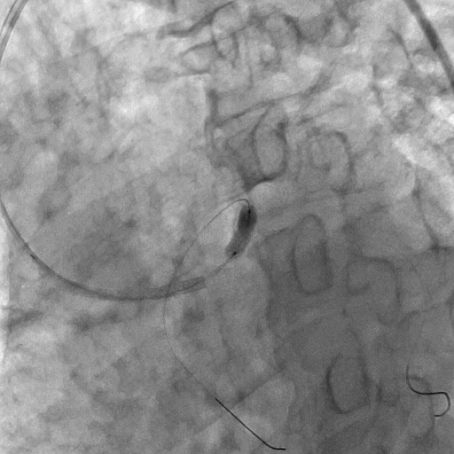 Final Angiogram
Case Summary
Crossover Simple stenting
No plaque/Carina shift
The Initial Experience of New Japanese DCA Device
Maoto Habara, MD
Etsuo Tsuchikane, MD, PhD
Toyohashi Heart Center
Nagoya Heart Center
Gihu Heart Center
(CCI 2016 in press)
RESULT
Patients Characteristics
(CCI 2016 in press)
RESULT
Lesion Location
N=48
87%
(CCI 2016 in press)
RESULT
Lesion Location & Bifurcation type (N=48)
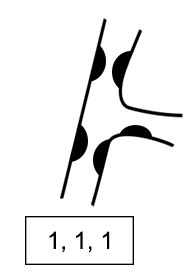 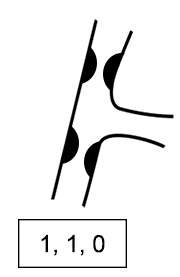 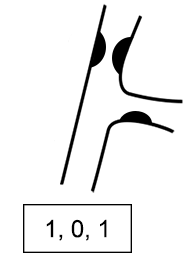 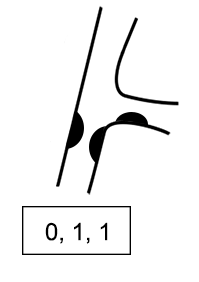 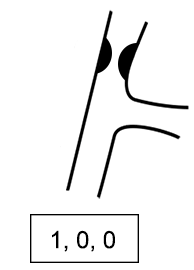 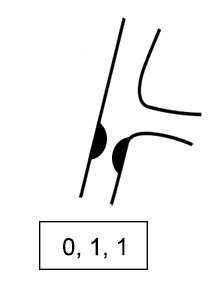 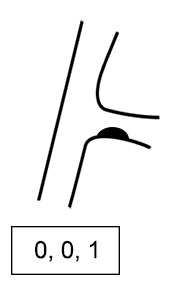 0
(CCI 2016 in press)
ACUTE RESULT
DCA Procedural Results  (N=48)
(CCI 2016 in press)
ACUTE RESULT
DCA Procedural Results  (N=48)
※ 1 Left Main bifurcation (1,1,1) case :L size for LM-LAD / M size for LM-LCx
(CCI 2016 in press)
ACUTE RESULT
Post DCA %PA
P=0.10
51.6±9.2%
46.6±9.3%
(CCI 2016 in press)
ACUTE RESULT
DCA Procedural Results  (N=48)
①
②
③
(CCI 2016 in press)
ACUTE RESULT
Stenting Procedural Results  (N=32)
(CCI 2016 in press)
ACUTE RESULT
Procedural Results  (N=48)
(CCI 2016 in press)
ACUTE RESULT
In-Hospital Outcome (N=48)
(CCI 2016 in press)
FOLLOW UP RESULT
(N=48)
Clinical Outcome (N=31:  > 6 months)
Fu duration: 375.7 ± 148 days
Angiographic follow up (N=20: >6 months)
Fu duration: 190.2 ± 86.3 days
(CCI 2016 in press)
Representative CaseDCA + Stent
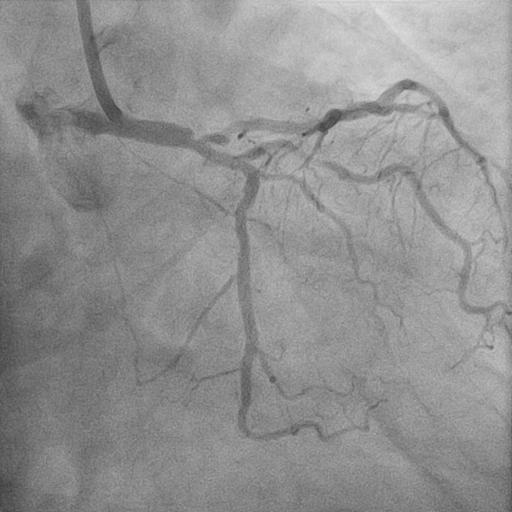 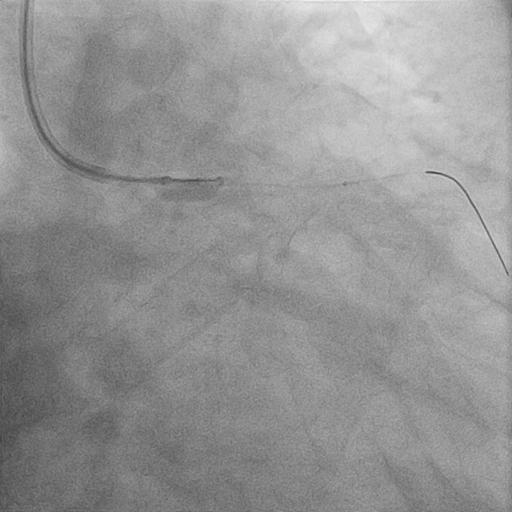 DCA max10atm  21cuts
%PA 55.6
Pre
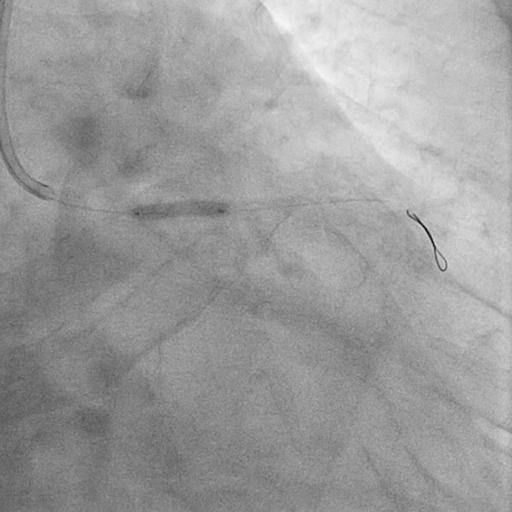 EES 3.0*15 mm
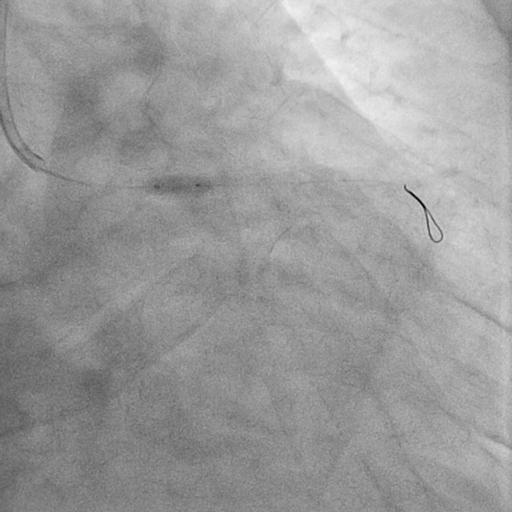 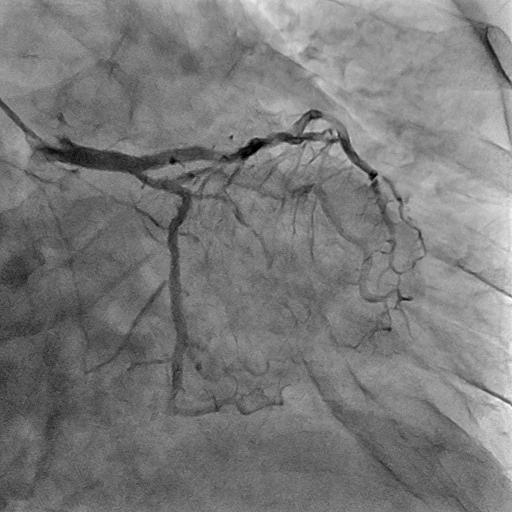 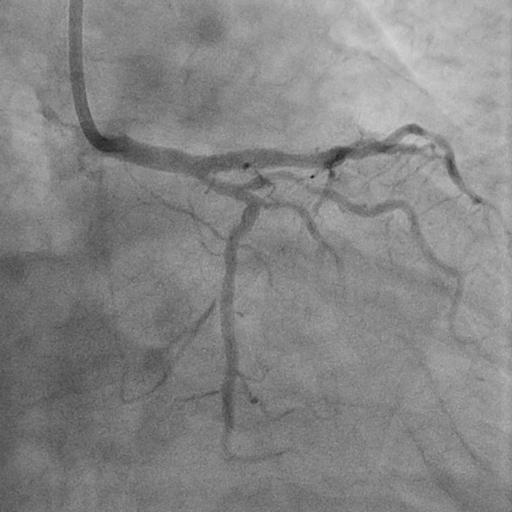 F.U
Final
Post POBA 3.5mm
(CCI 2016 in press)
Representative CaseDCA + DCB
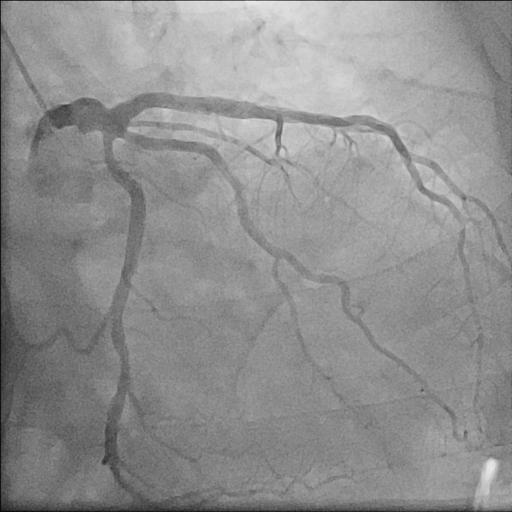 Pre
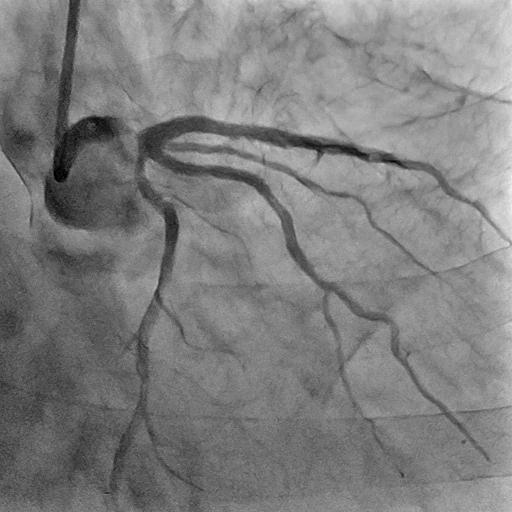 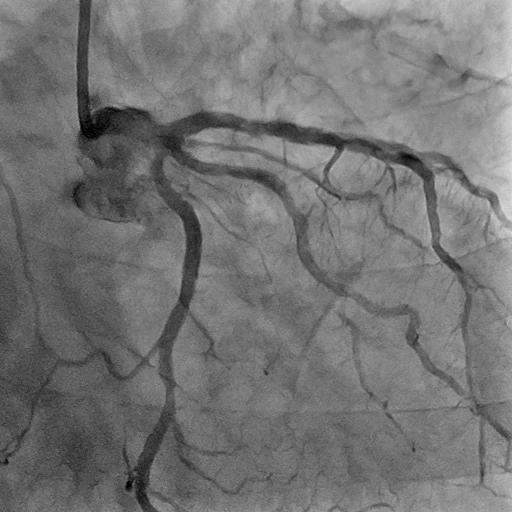 Final
F.U
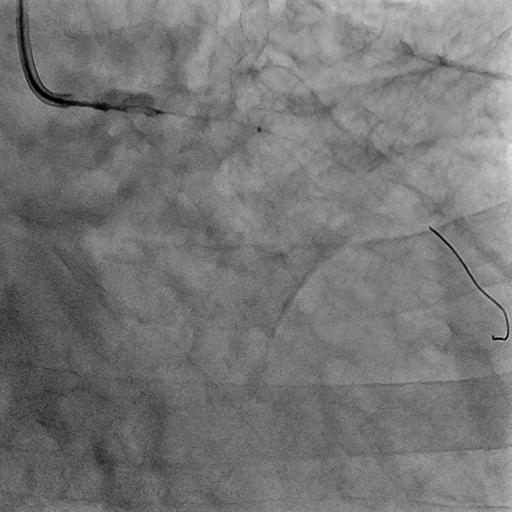 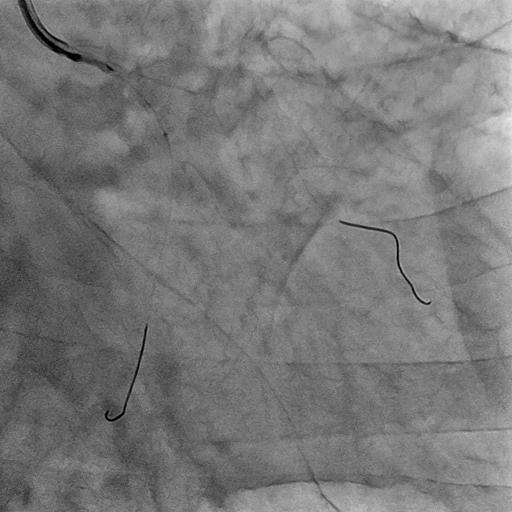 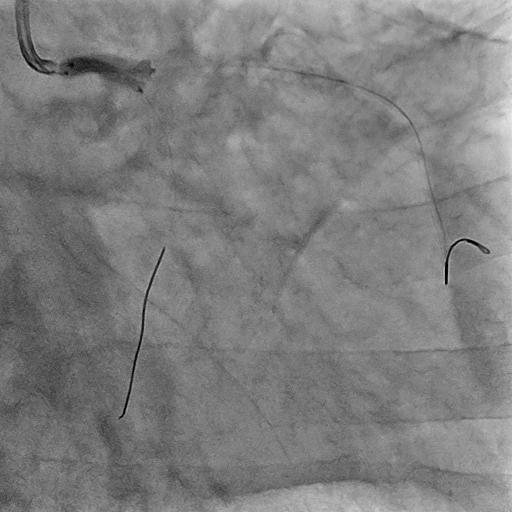 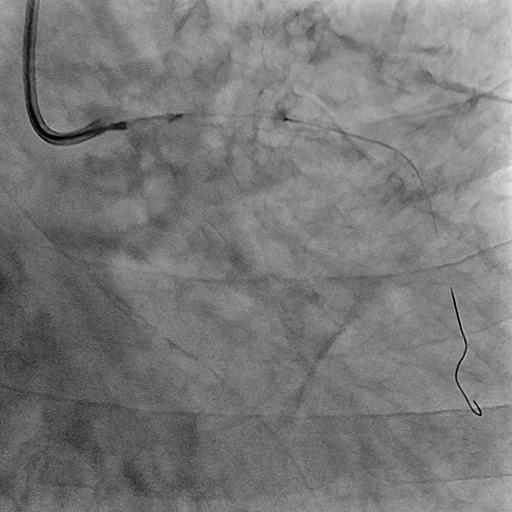 DCA for LAD
max4atm 2cuts
DCA for HL
Max10atm 13cuts
DCB 4.0*20 mm
DCB 3.0*20 mm
DCA for LCX
Max1atm 2cuts
(CCI 2016 in press)
Representative Case40y.o  TLR
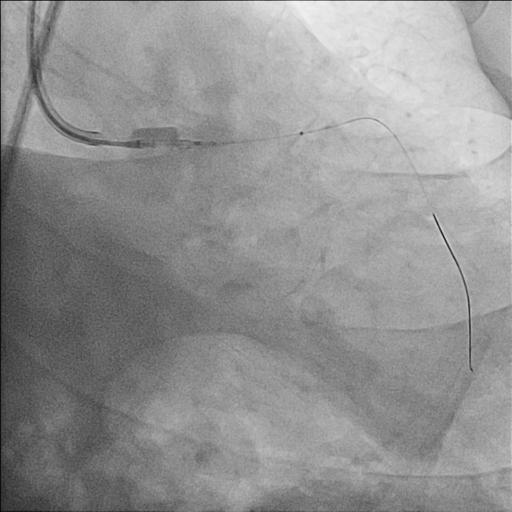 max5atm 17cuts
%PA 41.0%
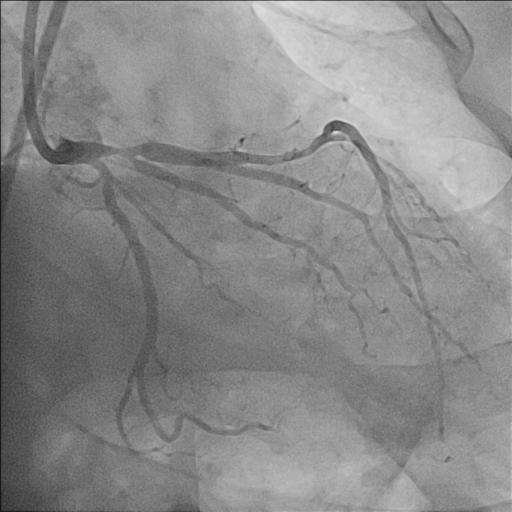 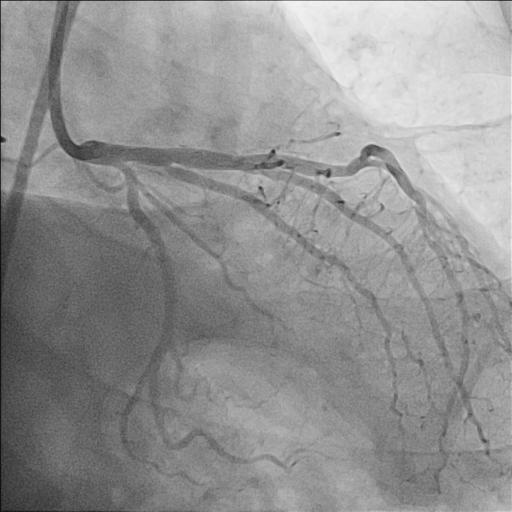 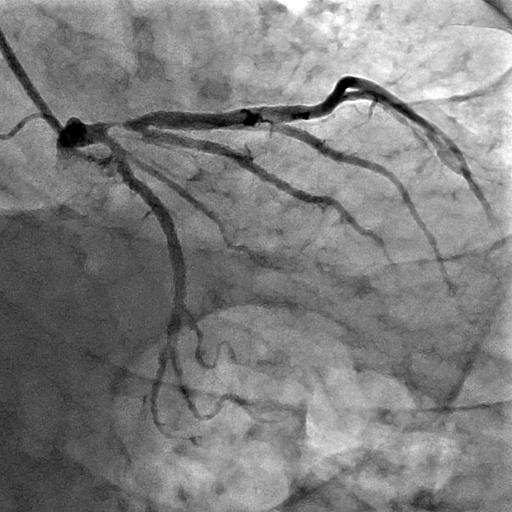 Pre
Final
F.U
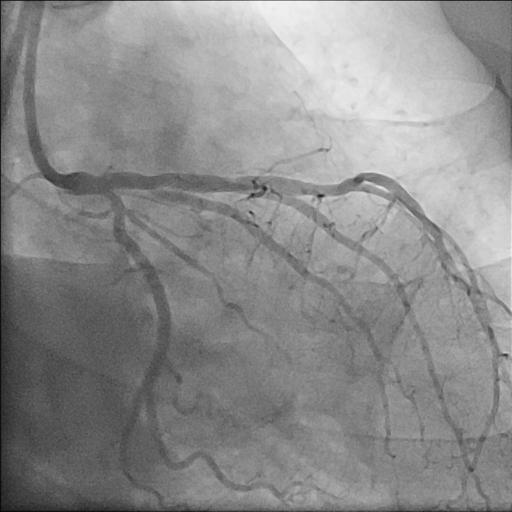 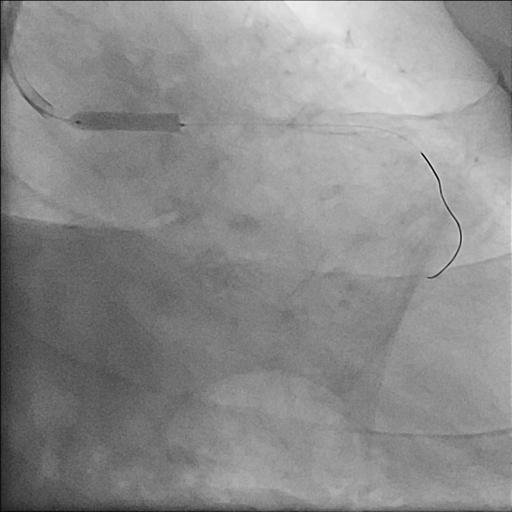 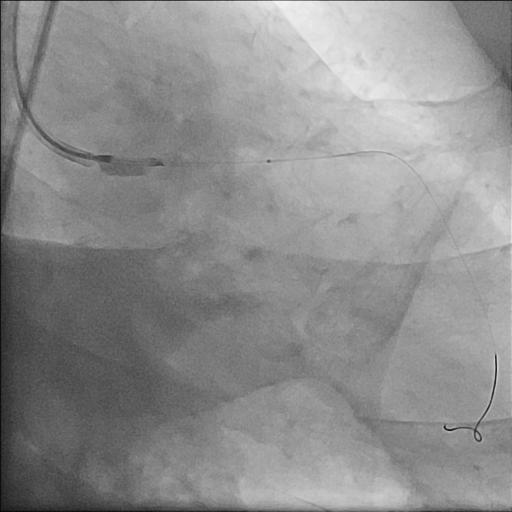 TLR
DCB 4.0*20 mm
TLR Final
MAX5atm 20cuts 
%PA  45%
(CCI 2016 in press)
SUMMARY
There were no complication during the DCA procedures.
No in-hospital MACE was observed.
DCA could avoid complex stenting in all cases.
In clinical follow up (n=31), TVR rate was 6.5% and TLR rate was 3.3%.
In angiographic follow up (n=20),  restenosis rate and TLR rate including both for main and side branches were both 5.0%.
(CCI 2016 in press)
CONCLUSION
DCA can possibly avoid complex stenting.


Thus, DCA may provide
a good long-term outcome 
in patients with major bifurcated lesions.